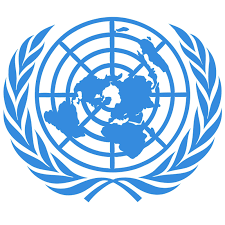 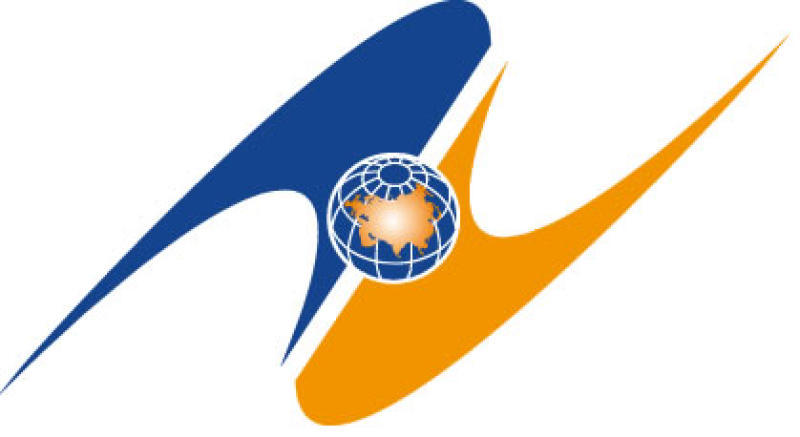 Russia goes multilateral
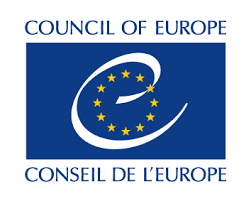 Ekaterina Ananyeva
PhD candidate
Structure
Main features of Russian multilateralism
Russia – instrumental multilateralist
Regional multilateralism
Rise and fall of the OSCE in RFP
Summary
1. Introduction
Russia – member in 81 IOs
Always a different role: 
Architect in cooperative efforts
Key player
Object of concern for the others
Multilateralism (acc. to Russian narrative) = democratization of international relations + respect of international law
1. Main features of Russian multilateralism
Conditionality of Russian multilateralism
Russian leaders don`t really mean what they say
Russia isn`t perceived by the others as a truly committed partner
questionable role of multilateralism in RFP
Russian understanding of multilateralism: collective leadership of relevant nations that reflects current distribution of power
UNSC and G8 – best examples
Russian actions more unilateral
2.Russia – instrumental multilateralist
Acts unilaterally or multilaterally depending on the situation
Support for IOs neither unlimited nor unconditional = minimizes financial contribution and limits participation in peacekeeping
Doesn`t bring controversial issues to the UNSC
Reliance on the post-Soviet region
3. Regional multilateralism
Commonwealth for Independent States
Eurasian Economic Union (institutionalize economic alliance)
Shanghai Cooperation Organisation (monitor and control growing Chinese influence)
Collective Security Treaty (institutionalized security alliance)
BUT true multilateralism in the region confronted with challenges:
No common action
Sensitive issues dealt with bilaterally
Failing attempts to improve decision-making
https://www.youtube.com/watch?v=IHAGRCWCM1w
3. Regional multilateralism. What for?
Legitimize Russian political and military role (e.g. frozen conflicts)
Prevent intervention of outside and inside actors
Oppose growing attraction of the EU
4. Rise and fall of the OSCE
https://www.youtube.com/watch?v=OXwRsYV4B9Y 
Extensive integration in the early 1990s
OSCE aimed to help Russia transit to democracy 
BUT Russian hopes too high  disappointment  re-defining RFP goals
Introduction of pragmatism and deteriorating of all 3 baskets of the OSCE
5. Summary. Key features
Concert of great powers
Acknowledgement and responses of effort at the international level
Preference for bilateralism
Limits to institutional power
Norms dimension
“low politics” by default
Defending spheres of influence
Supershort essay questions (choose one out of three)
Outline key features of Russian multilateralism

What are the challenges to multilateralism in RFP?

List main goals of RFP in multilateral institutions
Question not for the assignment
https://www.youtube.com/watch?v=GexSLBjwwUQ

Do you think such sanctions are successful? Do they lead to anything or are they rather symbolic?